Песня «ДЕНЬ ПОБЕДЫ»
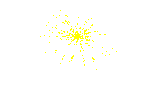 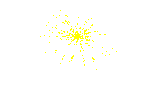 Песню «День Победы» любят все — и стар и млад.
 Автор ее стихов Владимир Гаврилович Харитонов (1920—1981) из когорты тех советских поэтов, «кому пришлось сразу же после получения аттестата зрелости cдавать труднейший, опаленный огнем и омытый кровью экзамен на гражданскую зрелость, на солдатское мужество», как говорится в одной из статей о нем и его творчестве.
Начиная с конца 40-х годов В. Г. Харитонов написал множество песен в содружестве с такими замечательными композиторами, мастерами этого жанра, как А. Новиков, И. Мурадели, С. Туликов, В. Левашов, а также с более молодыми — В. Шаинским, Д. Тухмановым, О. Ивановым.
«Россия — Родина моя», «Песня борцов за мир», «Марш коммунистических бригад». «Мой адрес — Советский Союз», «Звездам навстречу», «Ты только одна», «В день рождения» — эти и многие другие песни В. Харитонова по праву вошли в нашу песенную антологию, их знают, помнят, любят, а главное—поют и сегодня.
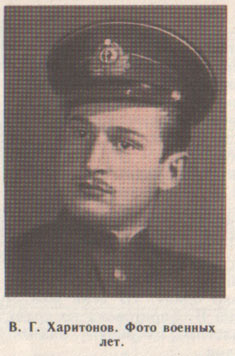 «День Победы», как не однажды говорил сам поэт, стала его главной песней.
 «Песня эта очень мне дорога, — рассказывал Владимир Гаврилович. — О такой песне я давно мечтал. И шел к ней нее эти тридцать лет, что прошли от победных незабываемых залпов. Прибавьте к ним еще пяток — с того самого довоенного сорокового, когда меня призвали в армию и одели в военную форму.
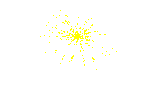 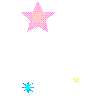 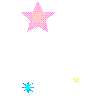 Служба моя началась в Московском пехотном училище имени Верховного Совета РСФСР. А уже год спустя вместе с курсантами-кремлевцами принял я первый свой бой. Держали мы оборону на рубеже у Волоколамского шоссе рядом с гвардейцами легендарной панфиловской дивизии. Немало полегло там моих боевых товарищей, но выстояли, не пропустили врага к столице.
Потом был Сталинград. Контузия, Госпиталь. Снова — фронт. И там на моих глазах погибали мои фронтовые друзья-однополчане. До сих пор удивляюсь, как сам уцелел, дожил до Победы. Обо всем этом и мечталось рассказать в песне, да все никак не находил для нее главной строчки, той, что стала бы ее камертоном, определила бы весь ее настрой и тональность.
 И вот однажды — звонок из музыкальной редакции радио.
 — Владимир Гаврилович, нужна песня ко Дню Победы. Только, пожалуйста, чтобы, веселая, радостная. Грустных не надо. Обойдитесь без слез…
 — Хорошо. Подумаю, — отвечаю, — но я ведь могу написать о войне и Победе только то, что сам перечувствовал в ней и пережил…
 Хожу по комнате. Думаю. Слова редактора этого (я даже фамилию у нее позабыл спросить, так меня они ошарашили) из головы все никак не выходят.
Тут-то и вырвалось у меня, как вздох, как озарение какое-то: «Это радость со слезами на глазах…» — та самая строчка, та главная мысль, от которой и пошла вся песня…»
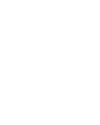 Не менее важной поэт считал еще одну строчку, которая родилась несколько позднее: «Этот день мы приближали, как могли…» Как и припев, она повторяется в песне трижды, т. е. служит своеобразным рефреном. Вот что говорил он об этом ленинградскому журналисту Л. Сидоровскому:
«Эта мысль для меня очень важна: ведь именно так было с каждым моим соотечественником, в каждый из почти полутора тысяч тех жестоких дней приближали Победу, как могли… Это и про мою маму, которая все четыре года работала медсестрой в госпитале. И про отца, заслужившего в ту пору орден Ленина. И про мою жену, которая, тогда еще совсем девчонка, на крыше вот этого самого дома на улице Горького, где мы с вами беседуем, тушила зажигательные бомбы. И про ее отца, члена партии с восемнадцатого года, сложившего голову в рядах народного ополчения…
 Есть в песне строки, которые тем, кто не воевал, может быть, покажутся неожиданными:
Здравствуй, мама, возвратились мы не все…
 Босиком бы пробежаться по росе!..
 Но как, наверное, поймут меня ветераны Великой Отечественной, которые тогда, к началу войны, едва-едва переступили школьный возраст!.. Как часто грезилось нам — измотанным, пропыленным: сбросить бы кирзу, хоть совсем ненадолго, и, словно в детстве, босиком — по траве, по лужам… Ведь совсем еще недавно солдаты были мальчишками…»
Стихи сложились, и поэт отдал их молодому композитору Давиду Федоровичу Тухманову (род- в 1940 г.). К тому времени они вместе уже написали несколько песен, ставших популярными в особенности среди молодежи, — это «Вечное движение», «Как прекрасен этот мир», уже упоминавшаяся «Мой адрес — Советский Союз».
Впервые эта песня прозвучала в праздничной передаче телевизионного “Голубого огонька”, посвященной 30-летию Победы в исполнении Леонида Сметанникова, но прошла незамеченной и потом довольно долго не звучала ни по радио, ни по телевидению. Но спустя полгода, на традиционном концерте, посвященном Дню советской милиции, ее спел в сопровождении эстрадно-симфонического оркестра под управлением Юрия Силантьева Лев Лещенко, спел так, что она сразу стала одной из самых известных, самых популярных, самых дорогих для каждого из нас. И вот уже многие десятилетия она звучит и, наверное, многие годы будет неизменно звучать, особенно в день, про который в ней поется.
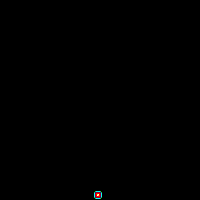